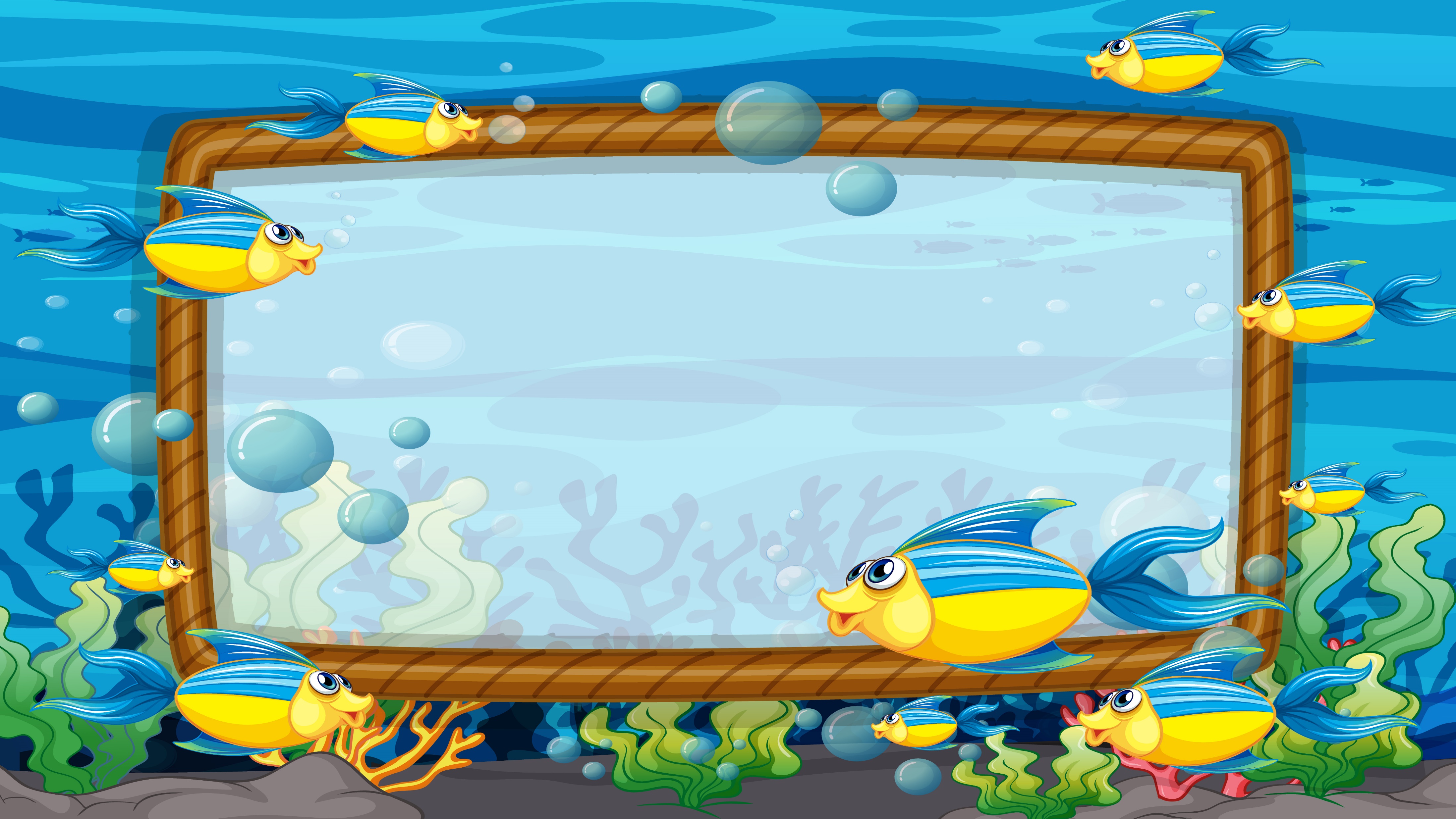 LUYỆN TẬP
Hôm nay chúng ta sẽ cùng nhau xuống dưới đáy đại dương để cùng nhau thám hiểm những điều bí ẩn và tuyệt đẹp ở dưới đó nhé! Rất nhiều điều thú vị đang chờ đón chúng ta!
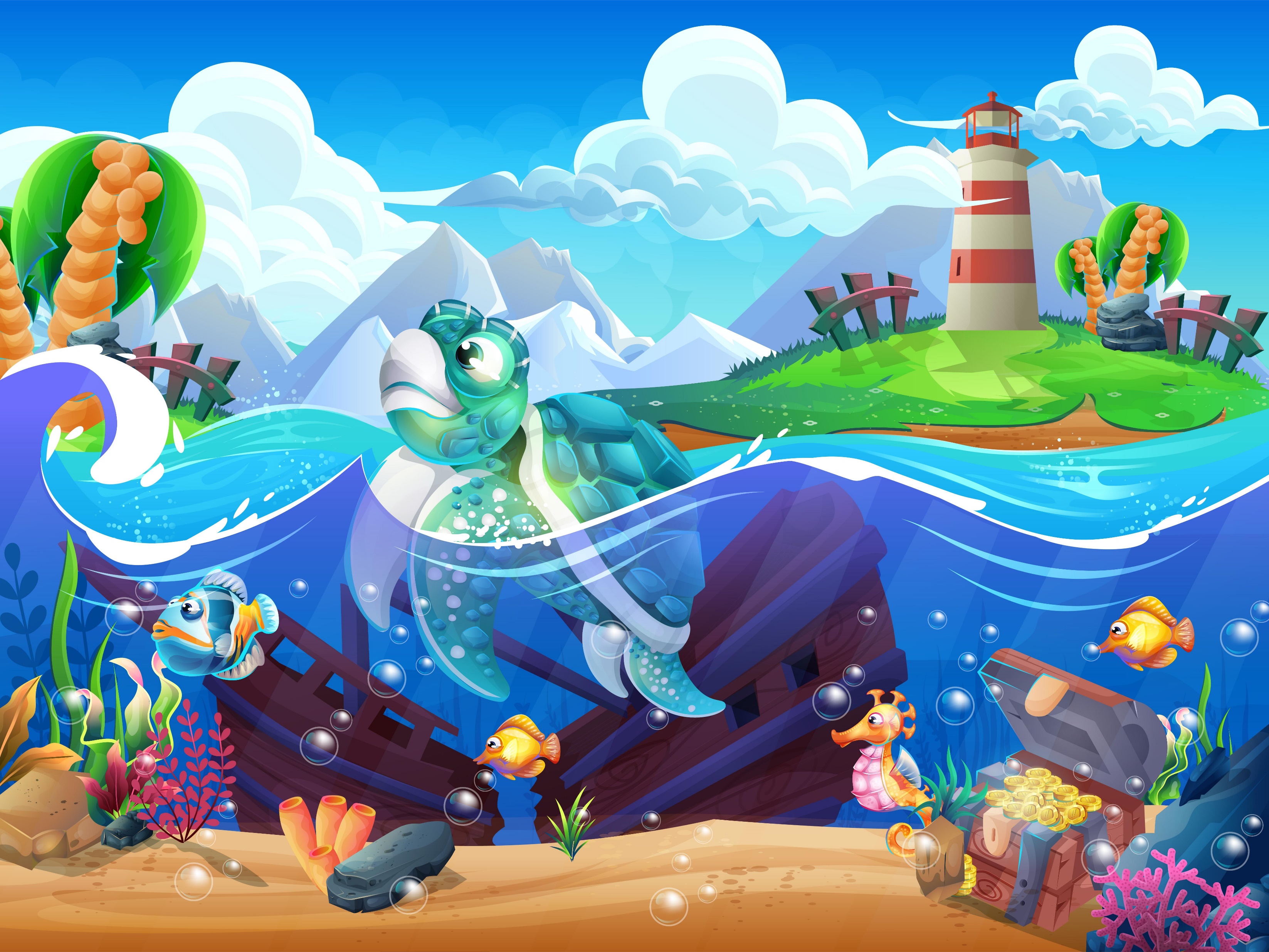 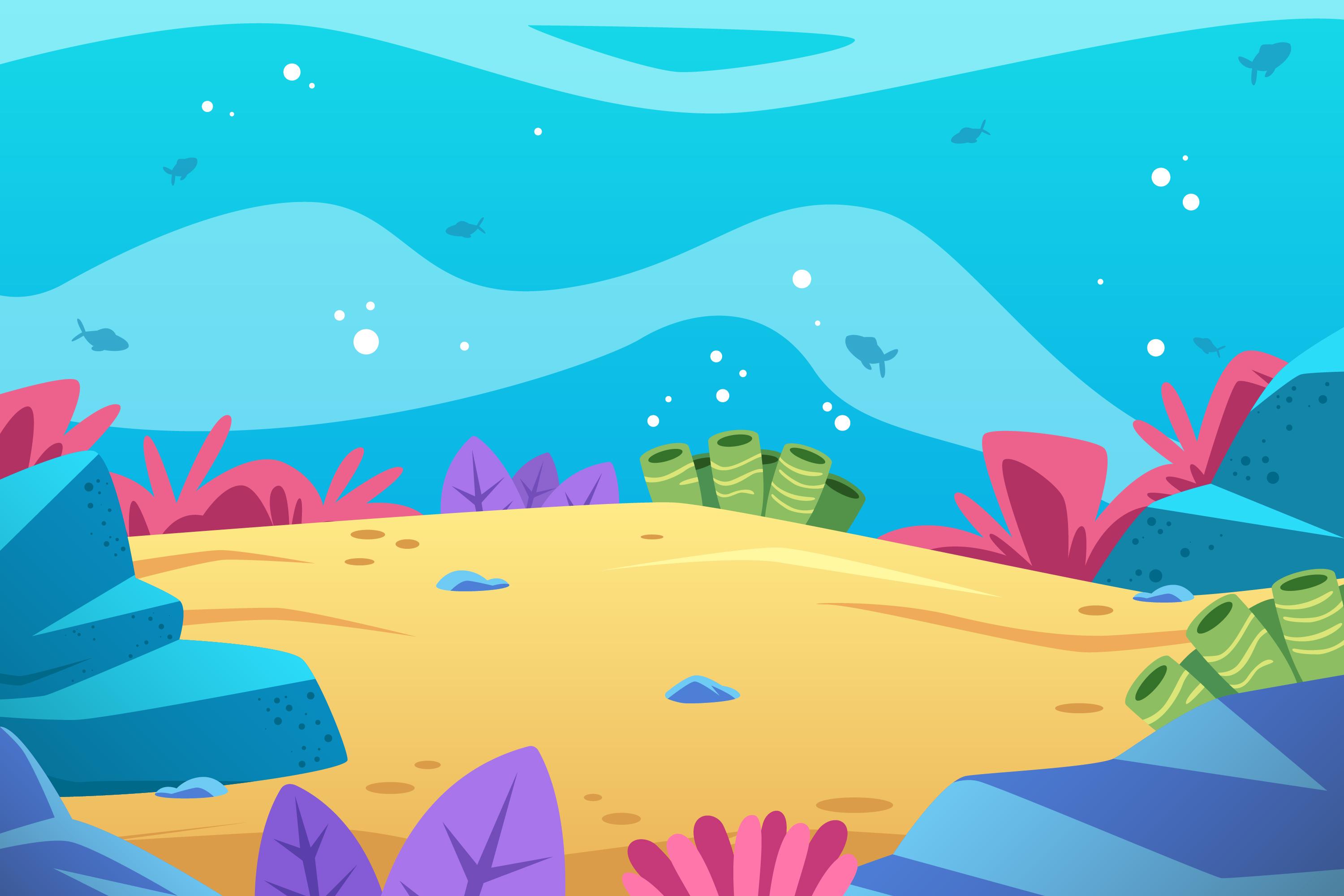 Xin chào Các bạn nhỏ! Tớ là Cá Heo Xanh. Chào mừng các bạn đã đến với đại dương bao la của chúng tớ. Và giờ đây hãy đến với thử thách đầu tiên trong hành trình này nhé!
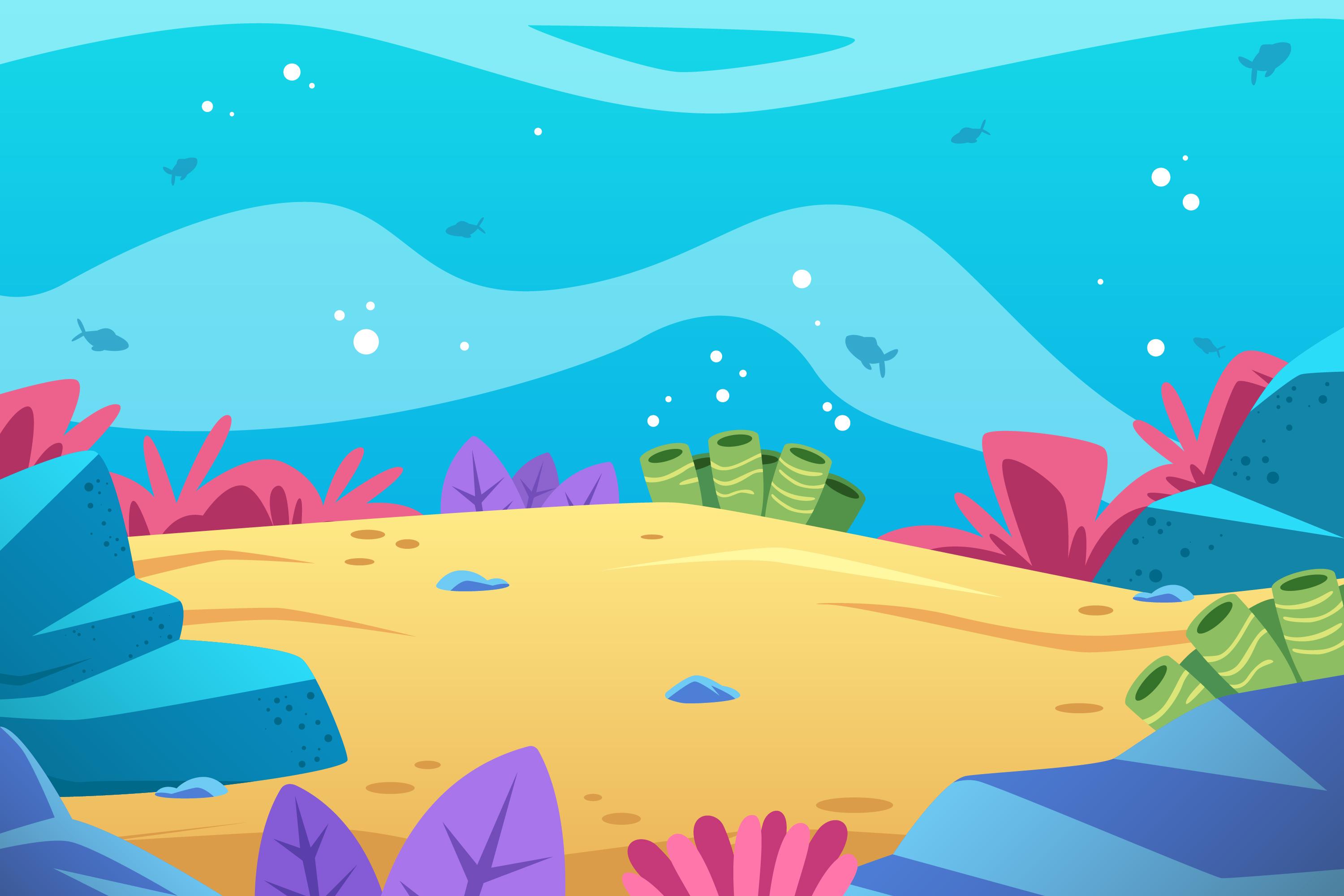 2
Rút gọn rồi tính
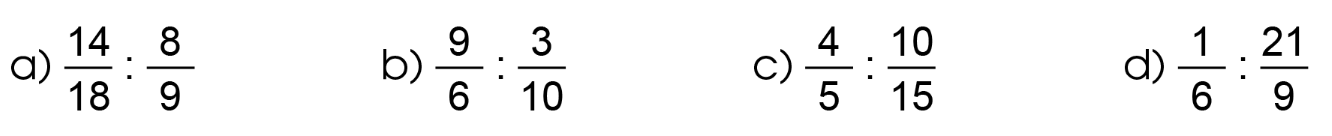 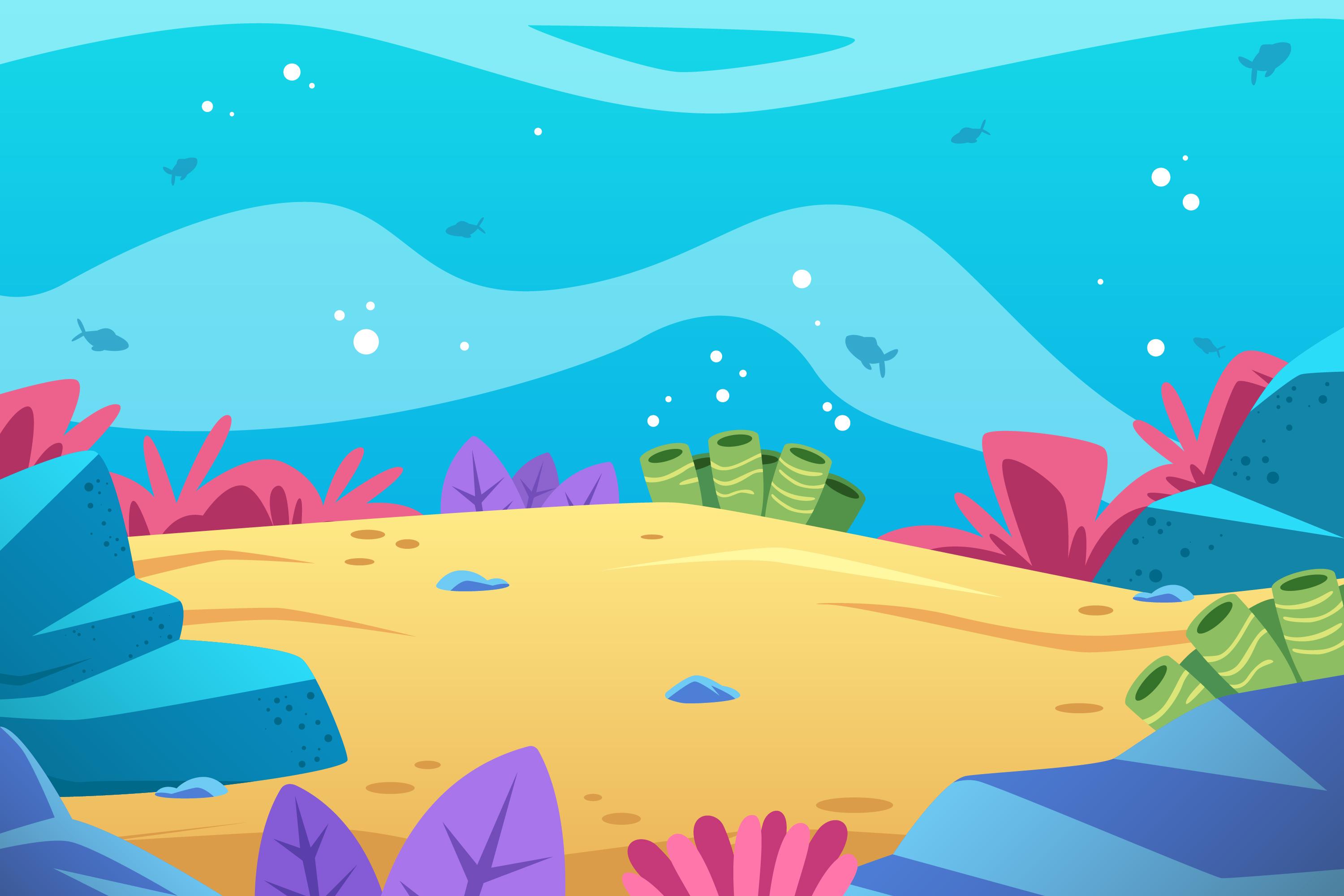 Chúc mừng các bạn đã vượt qua thử thách đầu tiên. Tớ là Bạch tuộc Hồng. Hãy cùng tớ đến với thử thách tiếp theo nhé!
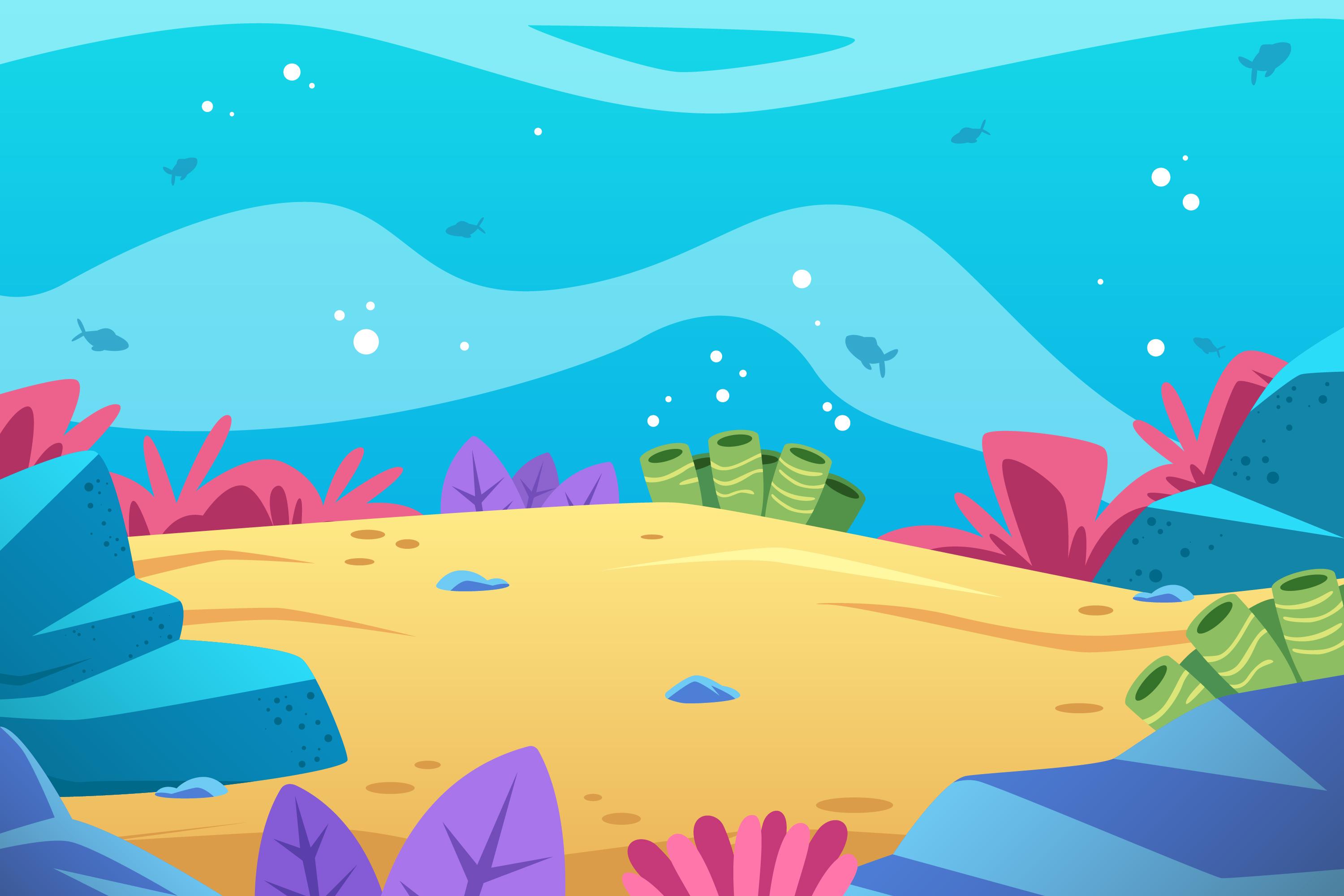 3
Hãy chỉ đường giúp chú cá về nhà bằng cách thực hiện các phép chia phân số rồi viết kết quả vào ô trống:
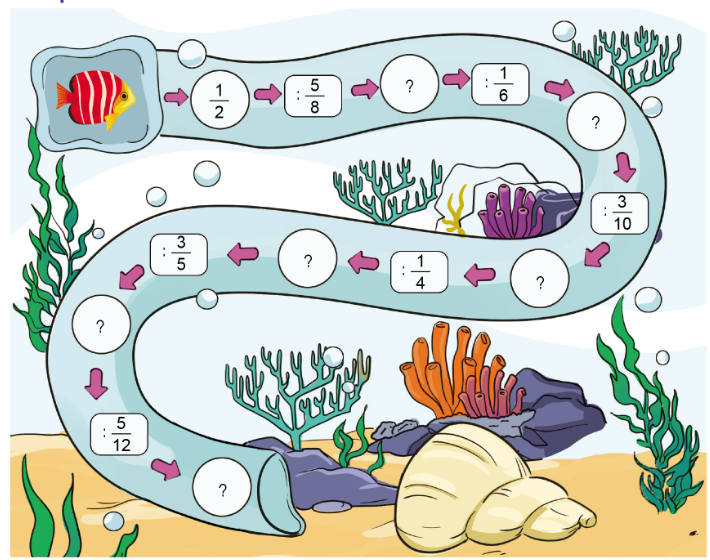 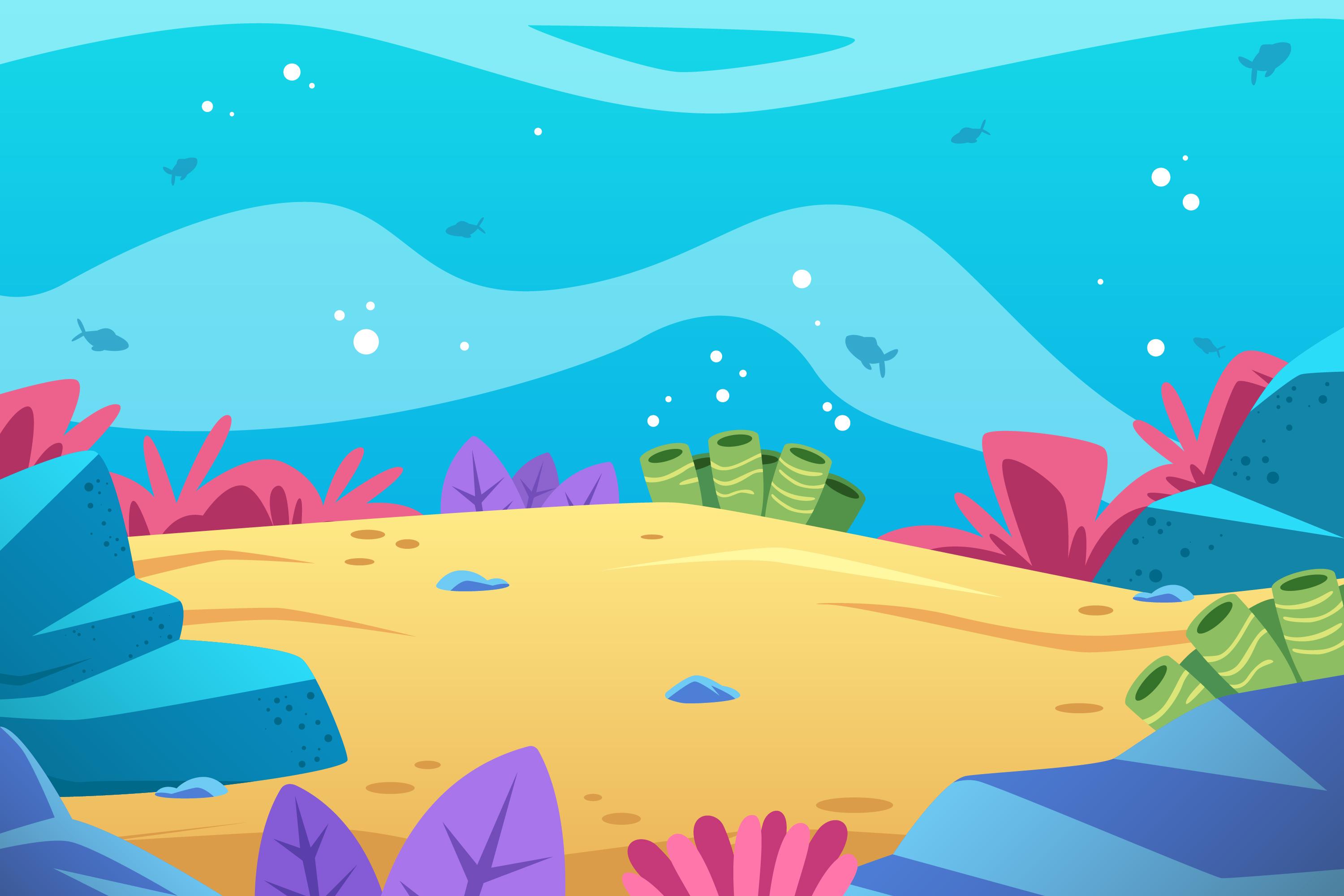 Chúc mừng các bạn đã vượt qua thử thách thứ hai. Tớ là Sao biển, tớ cũng có một thử thách cho các cậu nè!
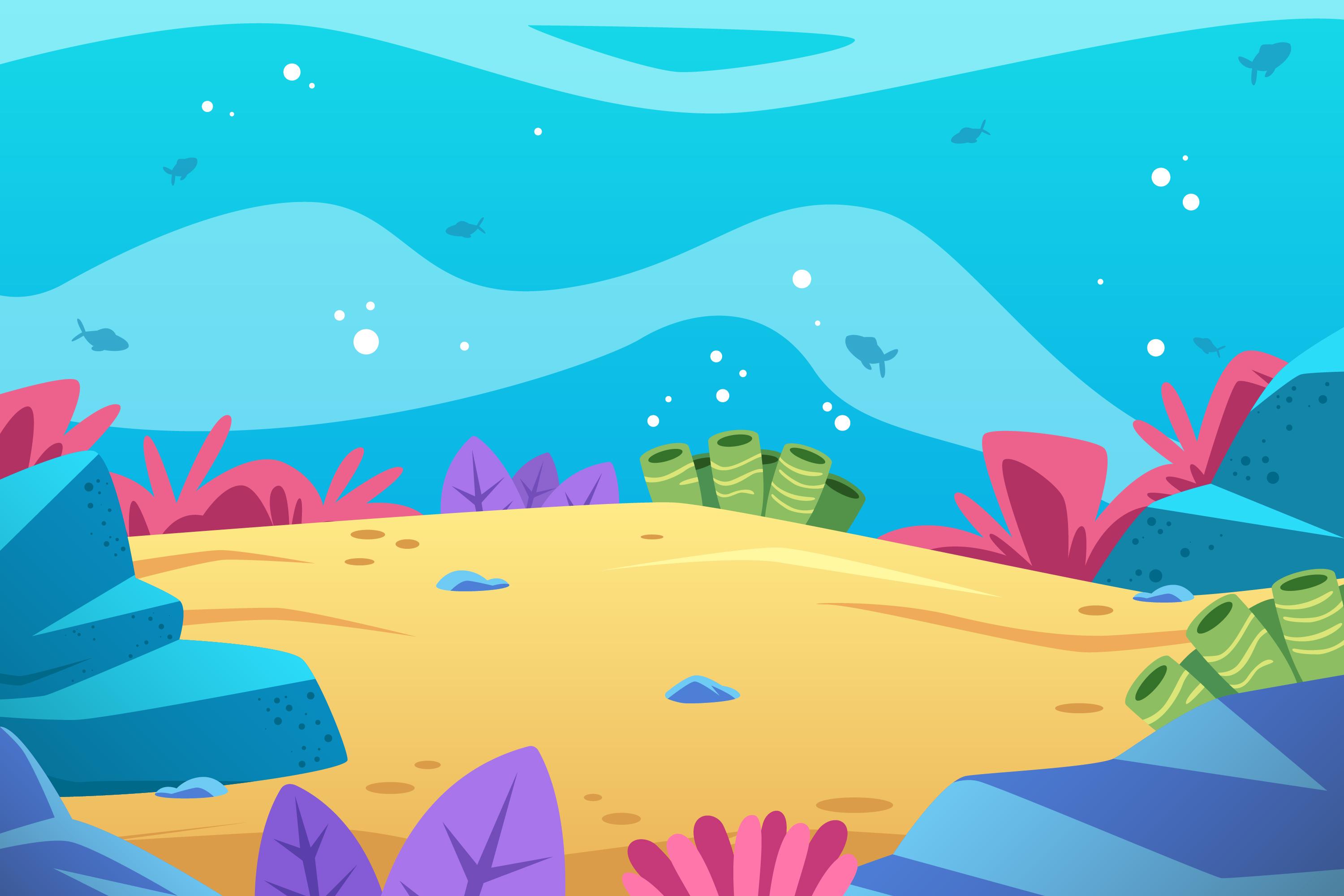 4
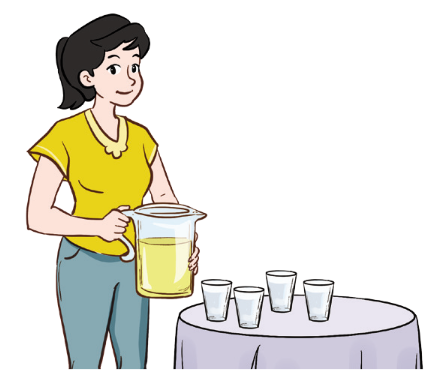 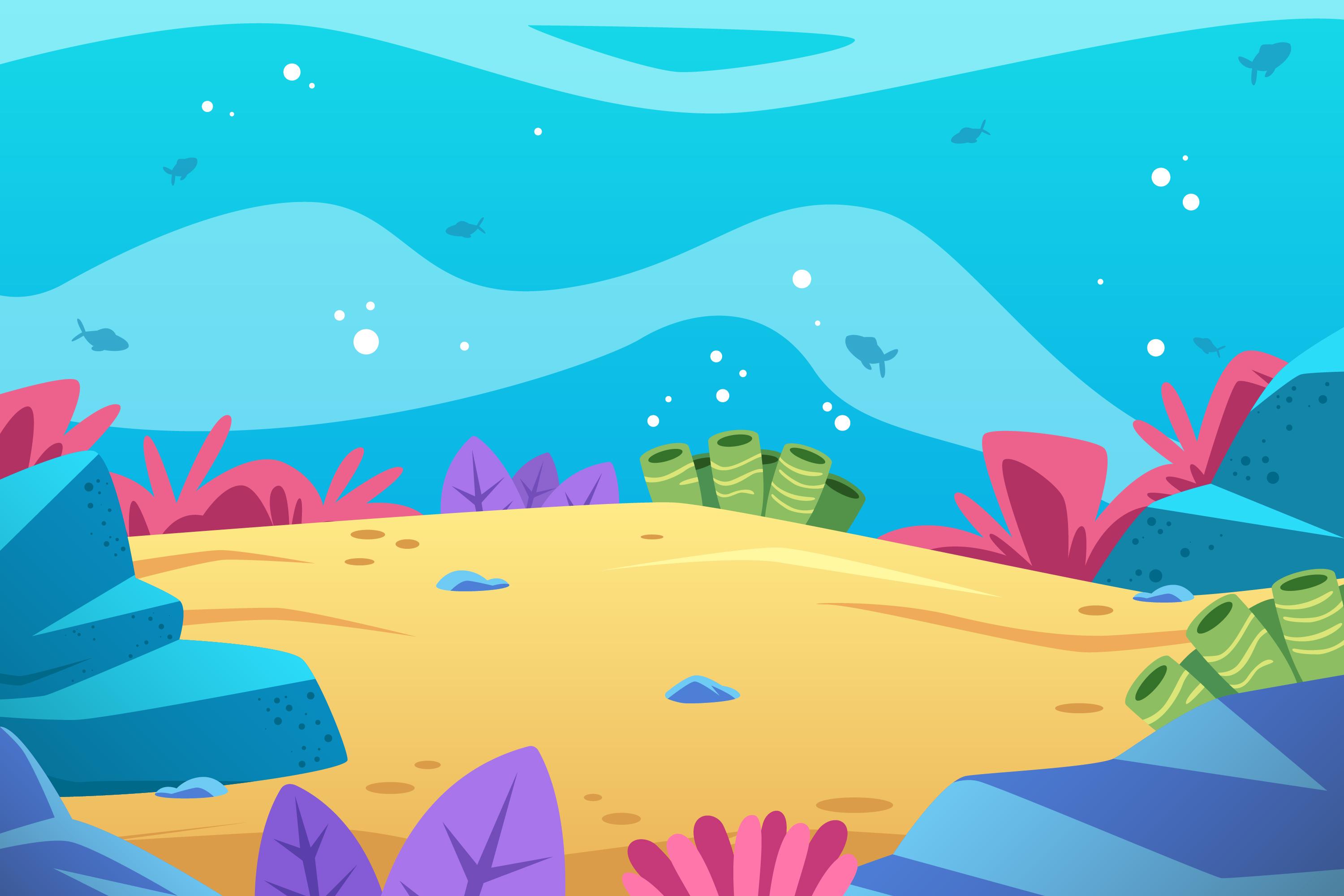 Chúc mừng các bạn đã vượt qua thử thách thứ ba. Tớ là Cá Voi, tớ cũng có một thử thách cho các cậu nè!
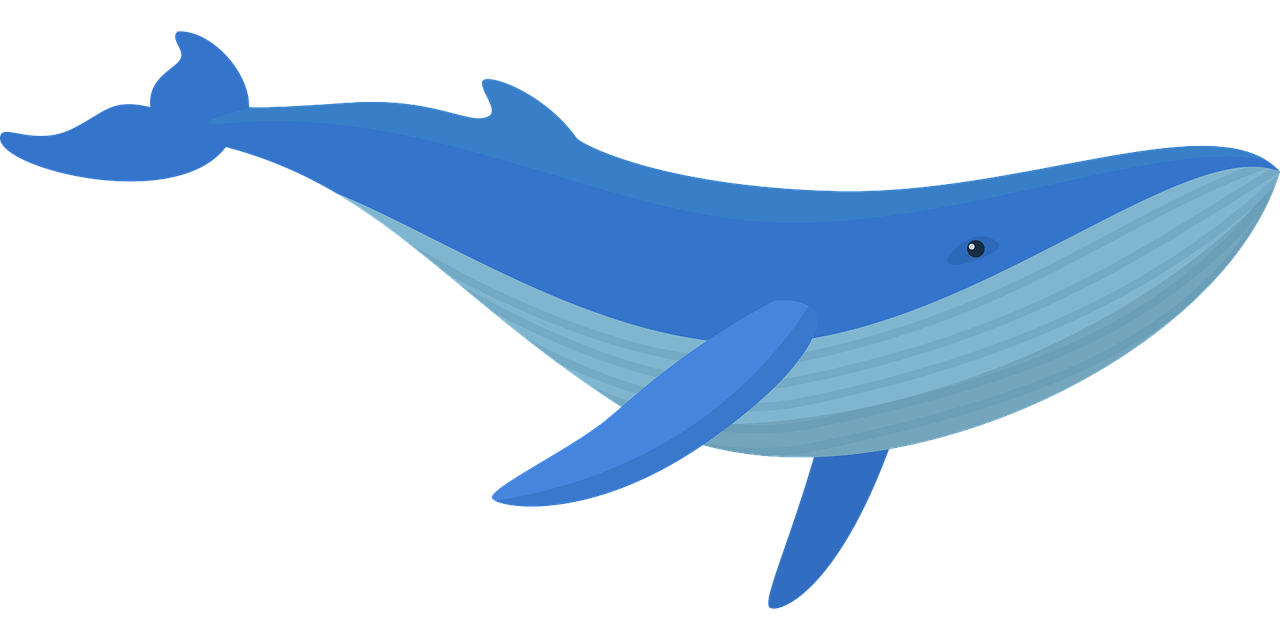 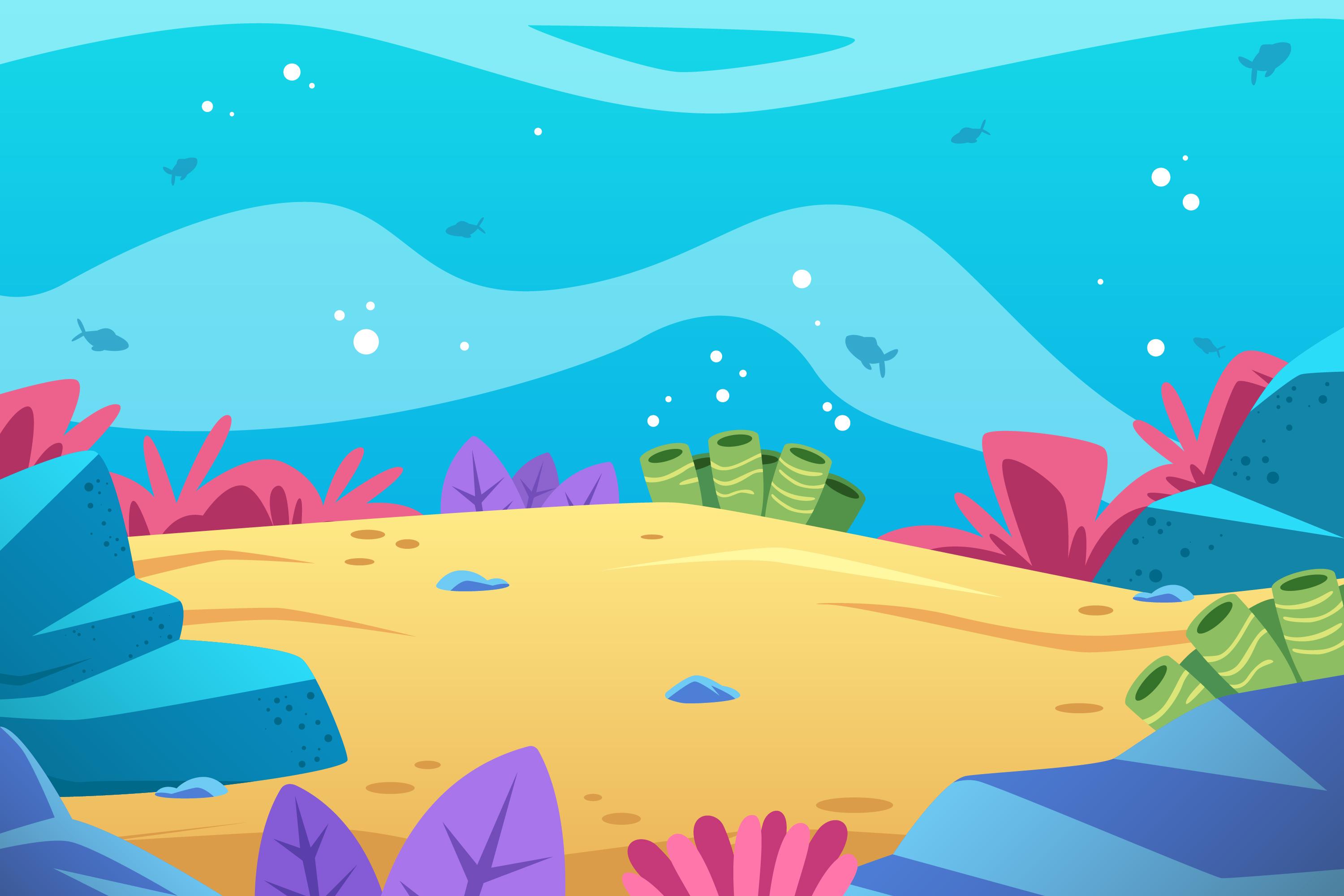 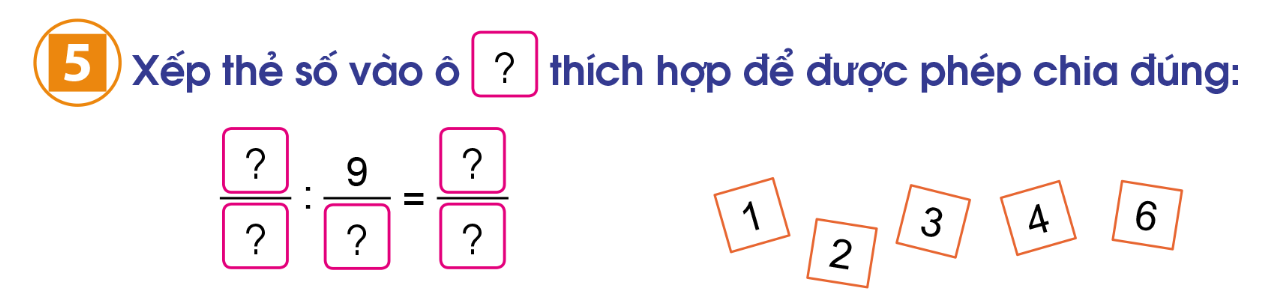 6
1
4
2
3
Chúc mừng các bạn đã vượt qua tất cả những thử thách hôm nay! Chúng ta cùng thám hiểm đáy đại dương nào!
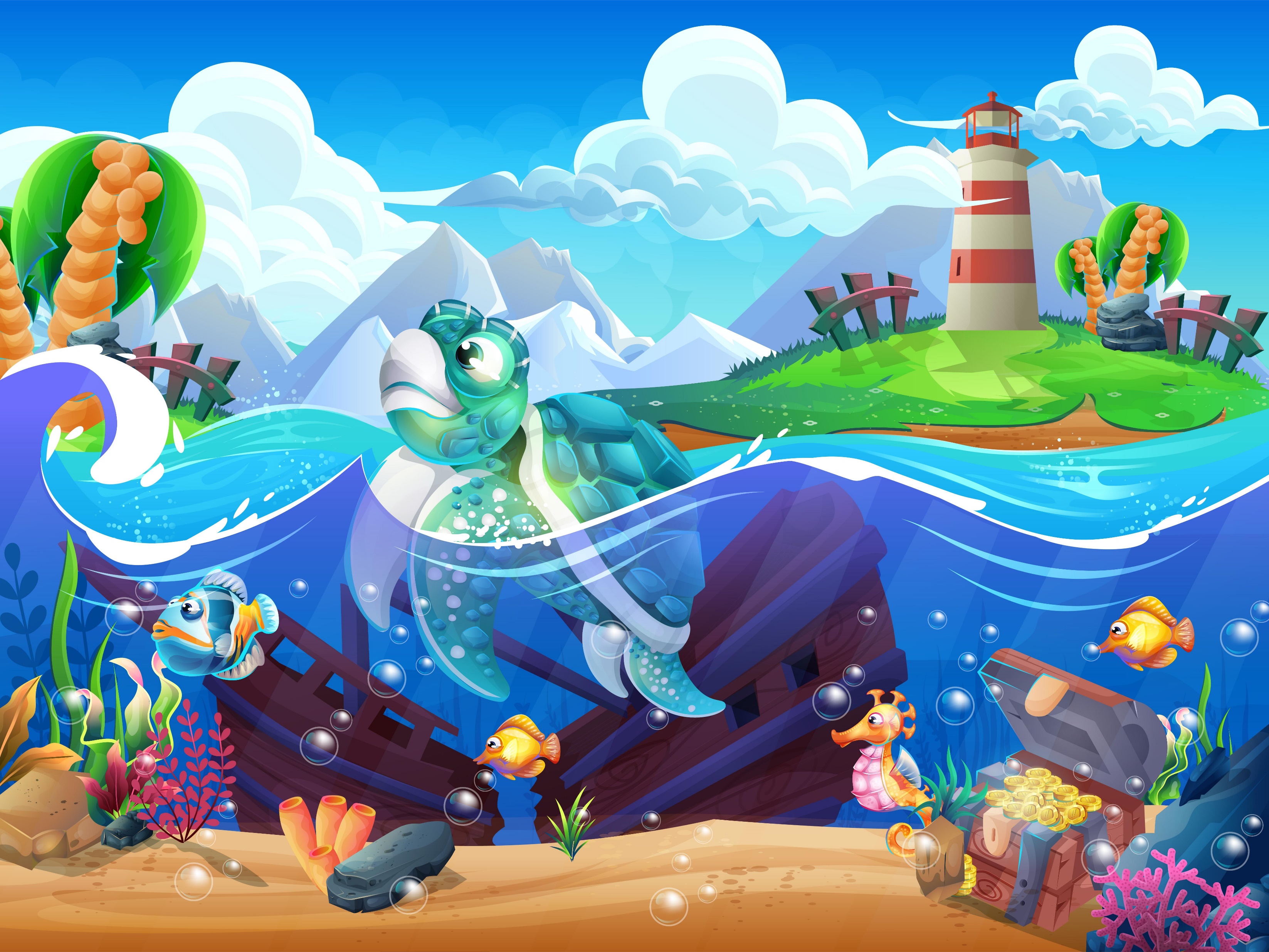 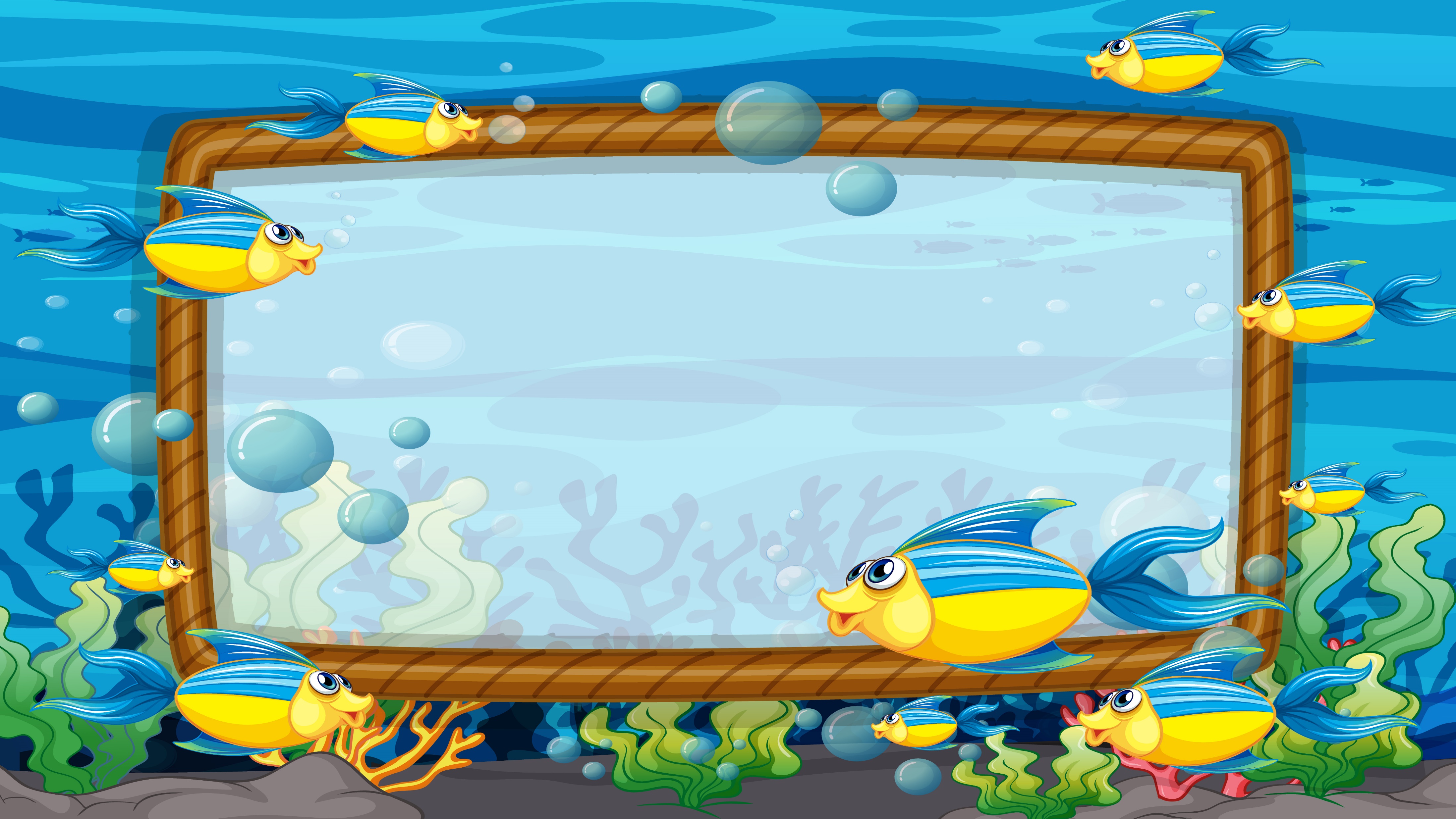 TẠM BIỆT!